BIOGEOCHEMICAL CYCLES
IN CH 18
STANDARDS
SPI 3210.3.4 Predict how changes in a  biogeochemical cycle can affect an ecosystem
CLE 3210.3.4 Describe the events which occur during the major biogeochemical cycles
X 3210.3.5 Construct models of the carbon, oxygen, nitrogen, phosphorous, and water cycles
OBJECTIVES
1. what do the elements do in your body
2. what are the limiting nutrients
3. where do the elements come from
4. where do the elements go
LIMITING NUTRIENTS
Either phosphorus or nitrogen

Usu. Phosphorus in freshwater

Usu. Nitrogen in saltwater

That means it runs out first and prevents any more growth until you get more
NUTRIENT CYCLES WITHIN ECOSYSTEMS
Energy Flows through an Ecosystem and Nutrients Cycle in an Ecosystem. 
2. In an Ecosystem the Four Primary Nutrient Cycles:     A. The Water Cycle     B. The Carbon Cycle     C. The Nitrogen Cycle
	    D. The Phosphorus Cycle
THE WATER CYCLE
To a large degree, availability of Water determines the Diversity of Organisms in an Ecosystem.
Water is crucial to Life. Cells contain 70 to 90 percent water, and water provides the liquid environment in which most of Life’s reactions occur.
THE WATER CYCLE
The Availability of WATER is one of the Key Factors that regulate the Primary Productivity of Terrestrial (Land) Ecosystems.
THE WATER CYCLE
Bodies of Water such as Lakes, Rivers, Streams, and the Oceans contain a substantial percentage of the Earth’s Water. 
The atmosphere also contains Water – in the form of Water Vapor, some water is found below ground known as Ground Water. 
The Movement of Water between these different reservoirs is known as the Water Cycle.
THE WATER CYCLE
The Water Cycle Usually Consists of the following steps: 
EVAPORATION
TRANSPIRATION
CONDENSATION 
PRECIPITATION 
RUN OFF (or RETURN)
THE WATER CYCLE
EVAPORATION from lakes, rivers, and oceans.
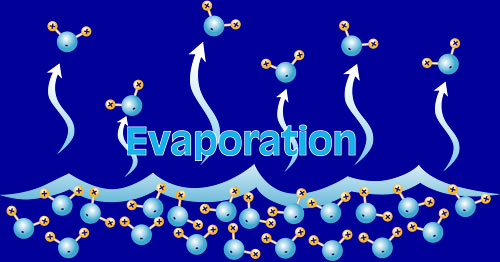 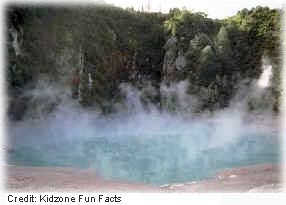 THE WATER CYCLE
TRANSPIRATION from plants and trees.
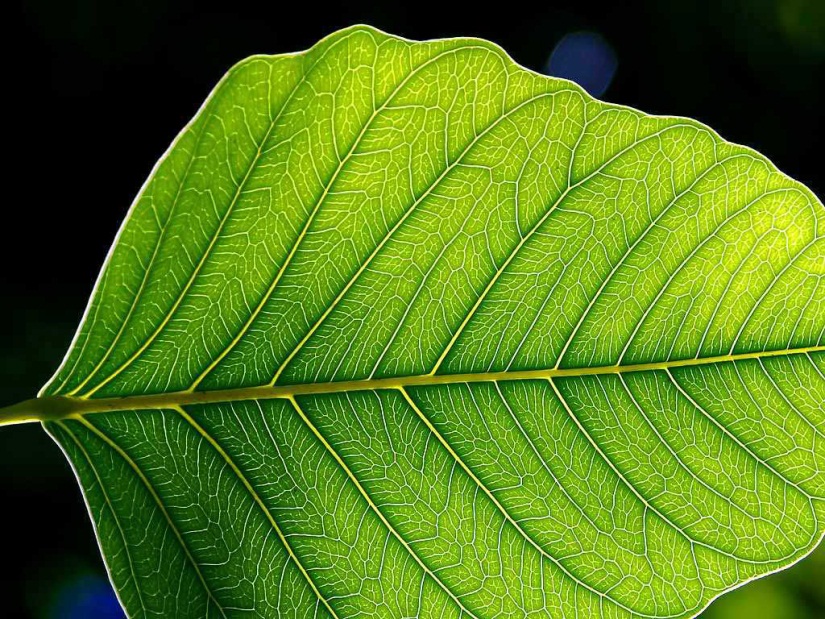 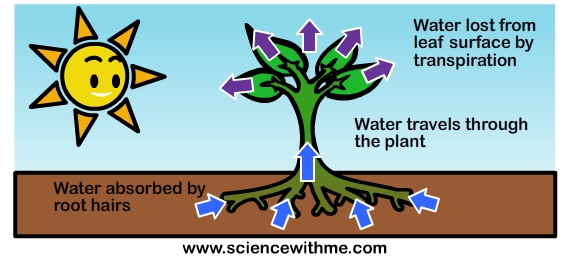 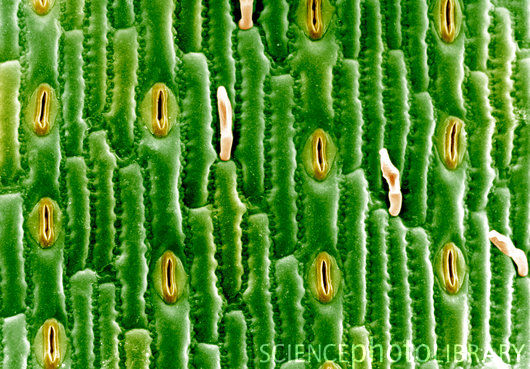 THE WATER CYCLE
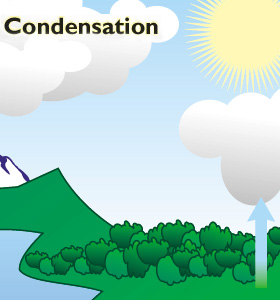 CONDENSATION – Cloud Formation
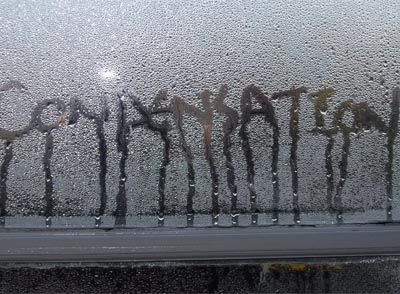 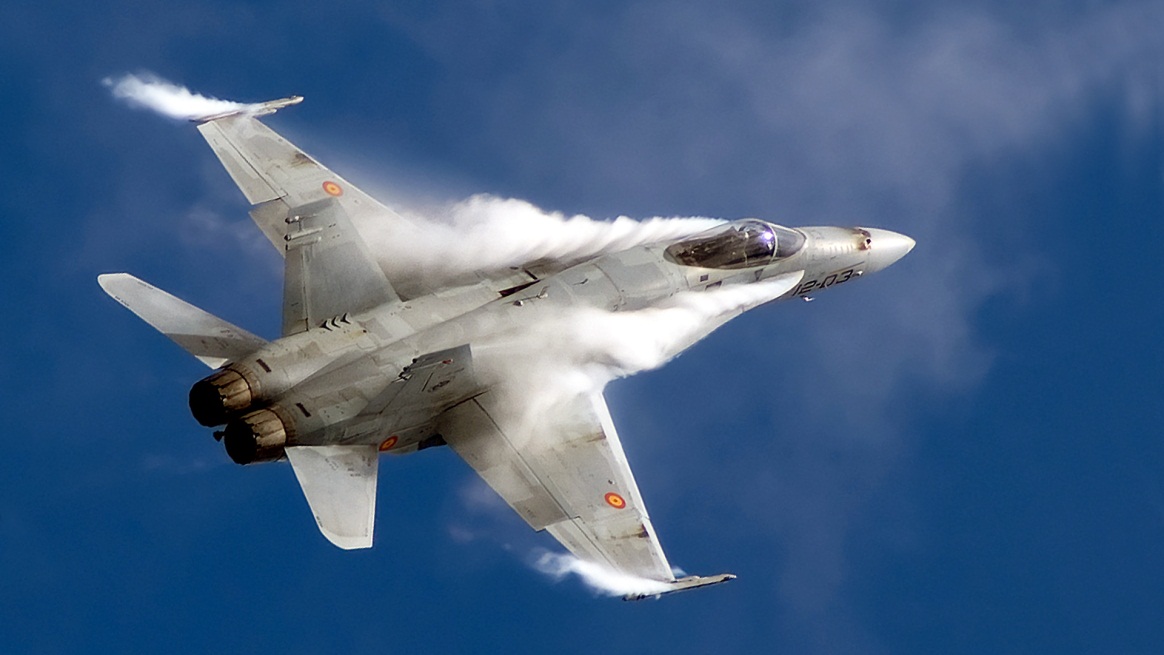 THE WATER CYCLE
PRECIPITATION – Rain, Snow, Sleet, Hail.
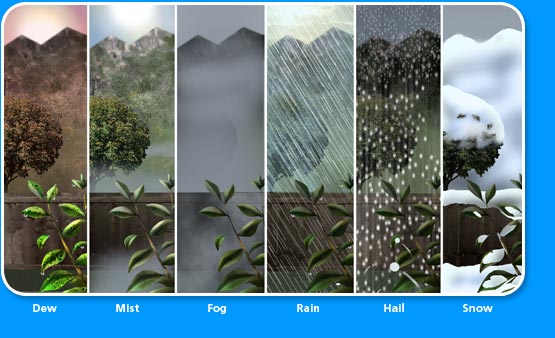 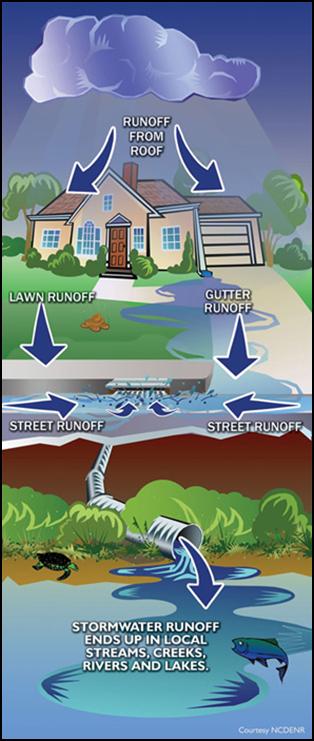 THE WATER CYCLE
RUN OFF, or RETURNED back into the Cycle.
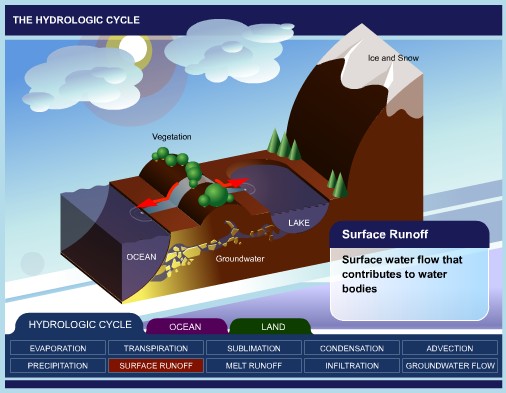 The Water Cycle
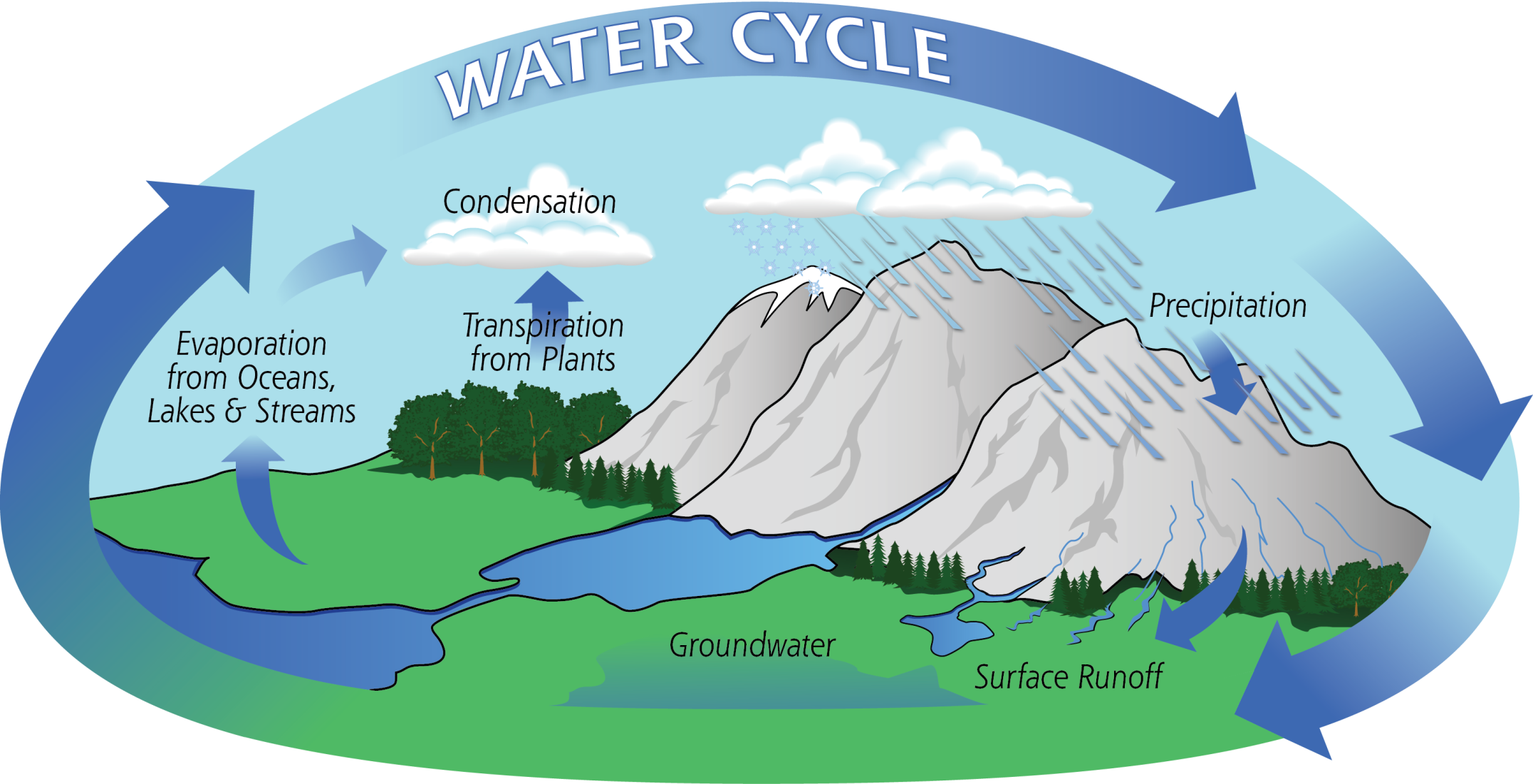 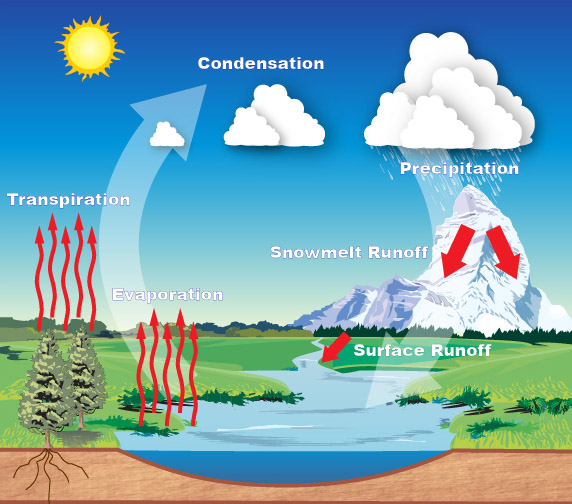 THE CARBON CYCLE
Photosynthesis and Cellular Respiration Form the Basis of the Carbon Cycle. 

The Earth’s atmosphere contains Carbon in the form of Carbon Dioxide (CO2).
THE CARBON CYCLE
Photosynthesis – 
Plants and other Autotrophs use CO2, H20 & Solar Energy, to Build Organic Molecules (Carbohydrates).
They store the Carbon (in the form of food) for themselves and other Organisms.
THE CARBON CYCLE
Cellular Respiration – 
Both Autotrophs and Heterotrophs use Oxygen to break down Carbohydrates. 
Consumers obtain Energy-Rich molecules that contain Carbon by Eating Plants and Animals.
oxygen
photosynthesis
respiration
carbon
dioxide
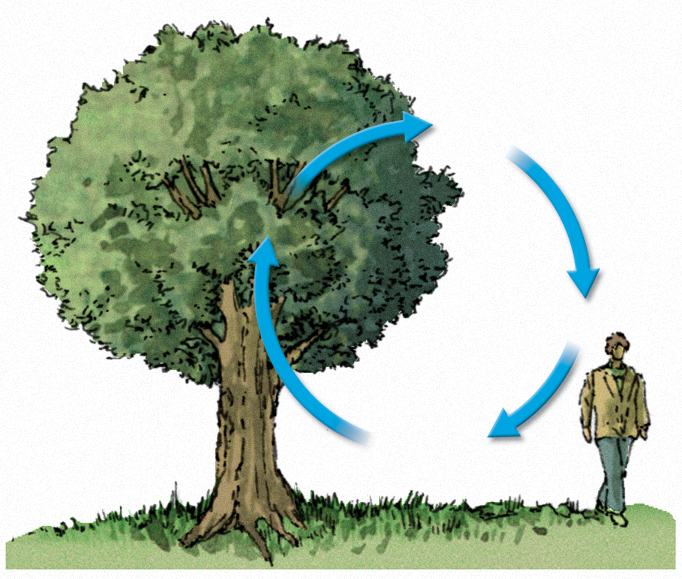 carbon
dioxide
in air
respiration
combustion
photosynthesis
respiration
photosynthesis
decomposition
of organisms
carbon dioxide
dissolved in water
fossil fuels
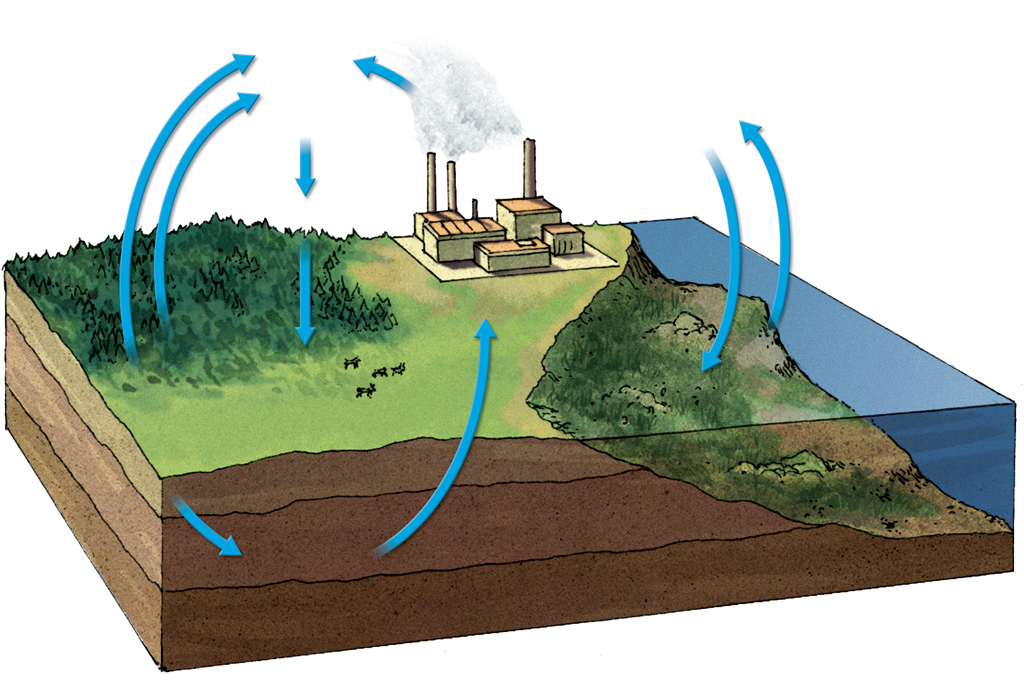 THE CARBON CYCLE
Carbon is returned to the environment through decomposers & cellular respiration (breathing releases CO2 back to the atmosphere).
Large amounts of Carbon are tied up in Wood, only returning to the atmosphere when wood is burned.
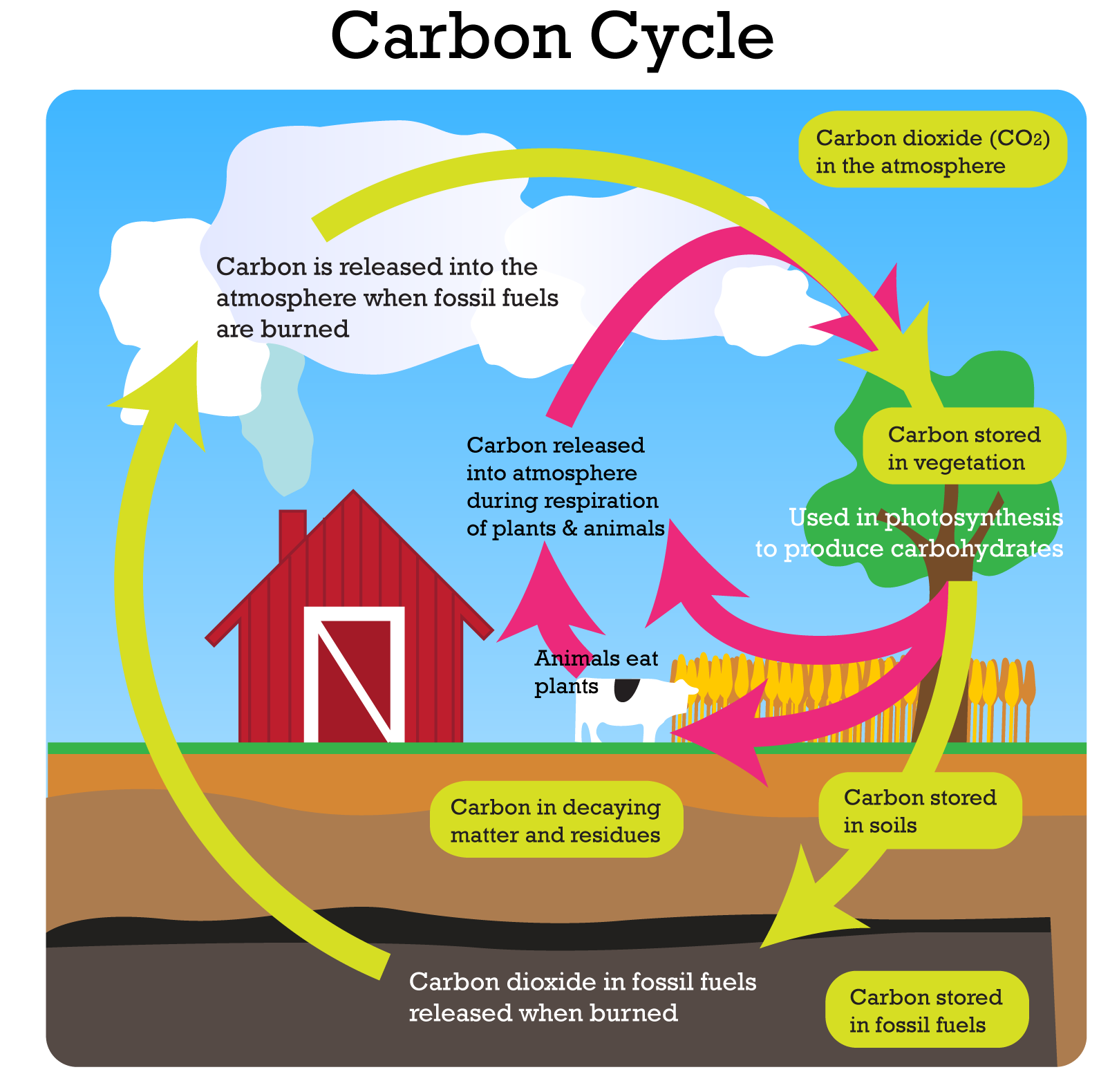 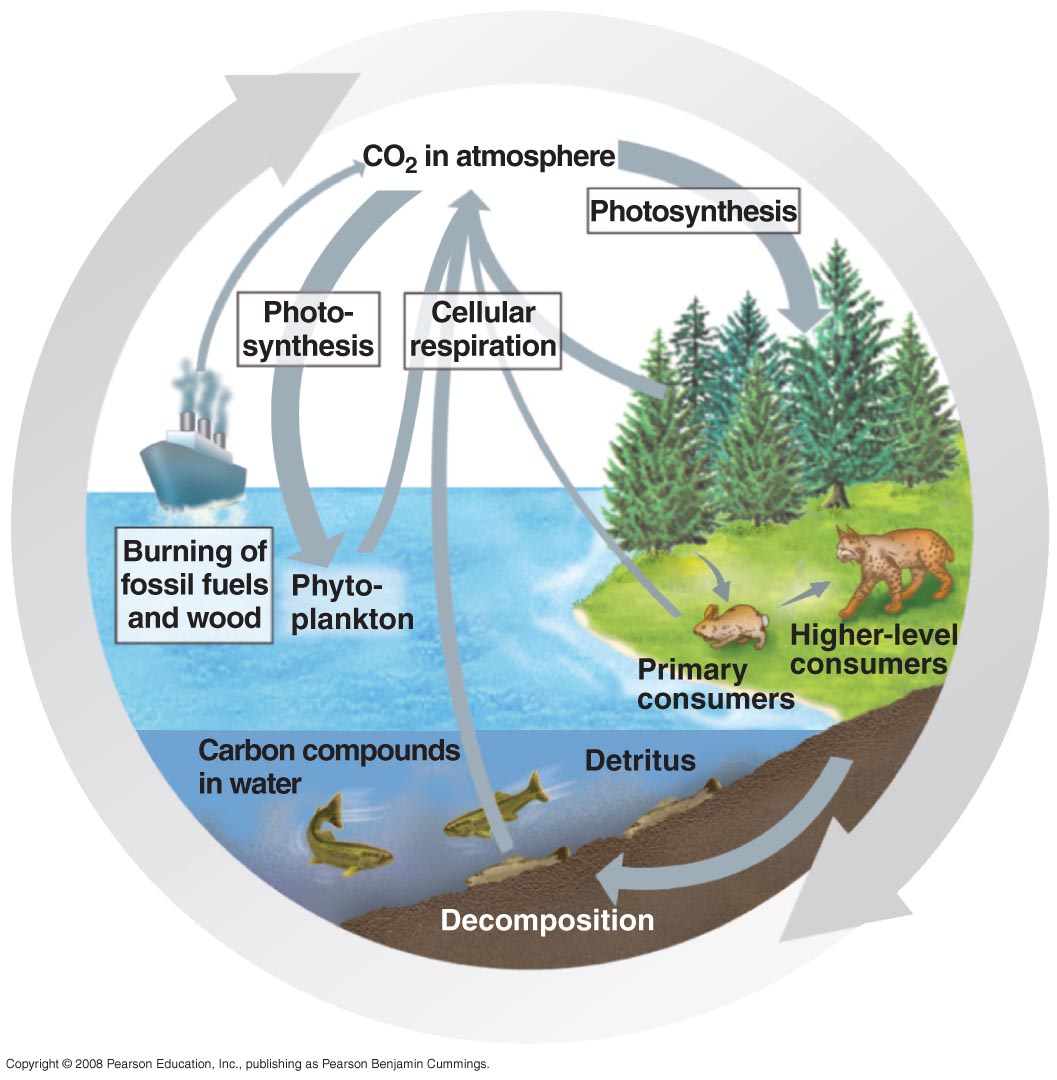 THE NITROGEN CYCLE
ALL Organisms need Nitrogen, an important nutrient, to make Proteins and Nucleic Acids. (DNA & RNA)
Most Nitrogen is found in the Atmosphere (78%) as N2, and most living things cannot use it. ALL Organisms rely on the actions of Bacteria that are able to transform Nitrogen Gas into a Usable Form.
THE NITROGEN CYCLE
Nitrogen Fixing Bacteria (Cyanobacteria and Rhizobium) play a key role in the Nitrogen Cycle. 
They live in the soil and in the roots of some kinds of plants, such as beans, peas, clover, and alfalfa. 
These Bacteria have Enzymes that can break the atmospheric N2 bonds. 
Nitrogen Atoms are then free to bond with Hydrogen atoms to form Ammonia (NH3- bad for us). 
Ammonium (NH4+ good for us)
Conversion of Nitrogen Gas to Ammonium is called Ammonification.
nitrogen in
atmosphere
animals
plant
nitrates
nitrogen-fixing
bacteria in roots
decomposers
nitrifying
bacteria
ammonification
nitrites
nitrogen-fixing
bacteria in soil
ammonium
nitrifying
bacteria
denitrifying
bacteria
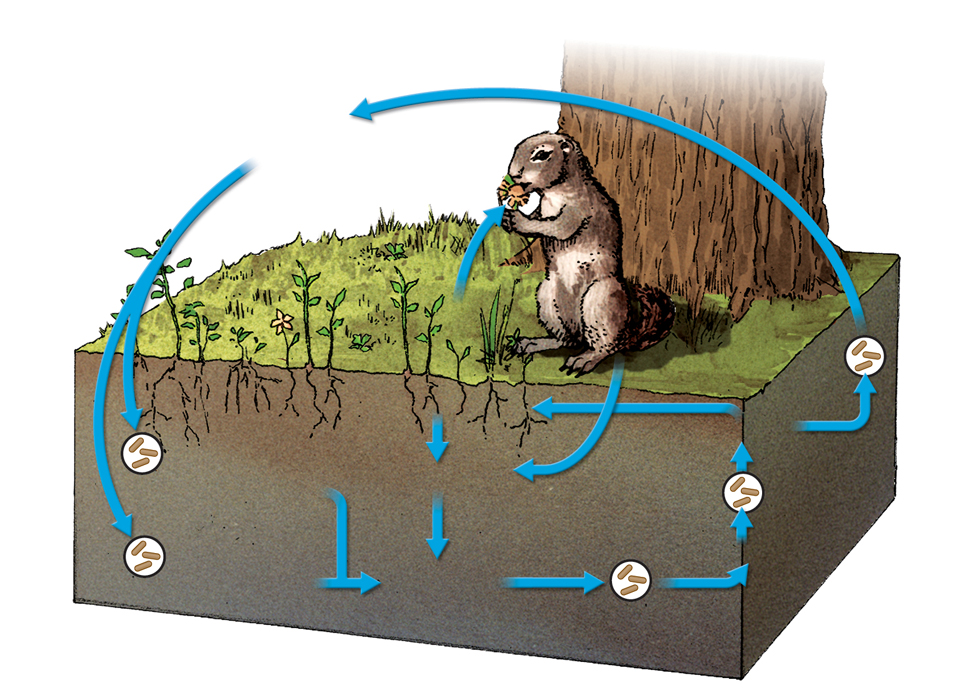 Nitrogen Cycle
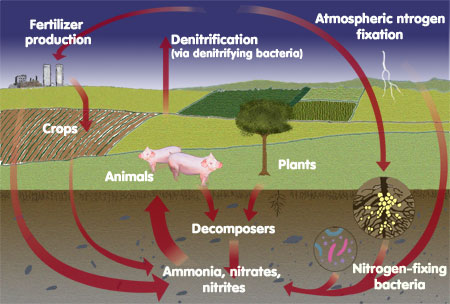 THE NITROGEN CYCLE
Ammonium can be absorbed by Plants from the Soil, and used to make Proteins, and enter the Food Web for Consumers. 

Consumers obtain Nitrogen from Eating Plants and Animals.
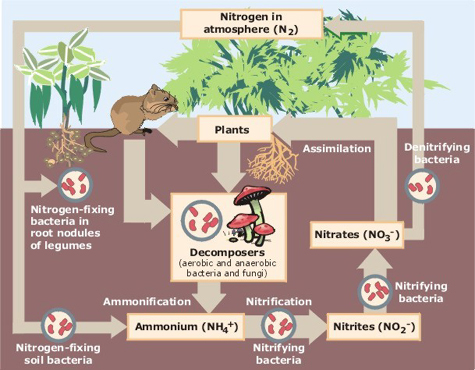 Nitrogen Fixation
Denitrification
THE NITROGEN CYCLE
Decomposers return the Nitrogen back to the soil from the remains of dead plants and animals. 
Nitrogen is also return from animal and plant waste by decomposers (dung, urine, leaves and bark as ammonia). This process is known as nitrogen fixation.
It fixes the stuff we cannot use, to something we can use, such as nitrates and nitrites.
THE NITROGEN CYCLE
Through Ammonification, Nitrogen that would be lost, is recycled back into the Ecosystem.
 Nitrogen is returned to the Atmosphere through DENITRIFICATION. Denitrification occurs when Anaerobic Bacteria (Chemoautotrophs) break down Nitrates and release Nitrogen Gas back into the Atmosphere.
THE NITROGEN CYCLE
Autotrophs (Plants) are therefore DEPENDENT on Nitrogen Fixing Bacteria, and All other Organisms including YOU, Are DEPENDENT ON THEM!
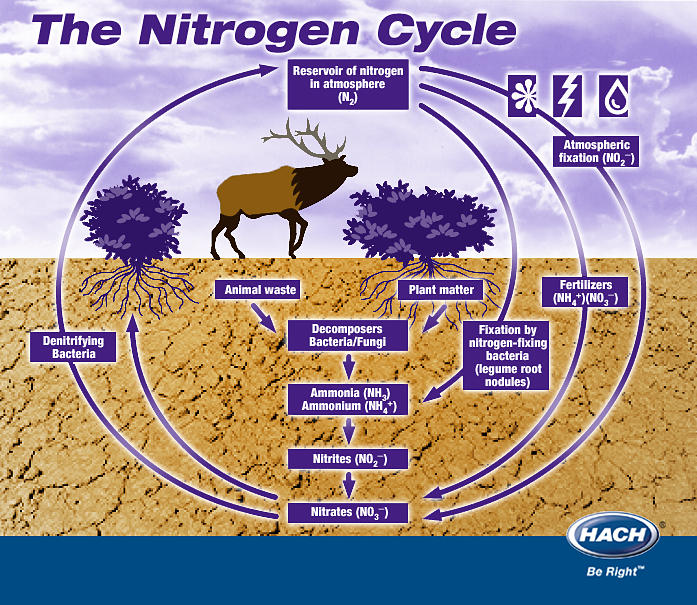 THE PHOSPHORUS CYCLE
Found in proteins and nucleic acids
Animals need to make bones, teeth, DNA, and RNA

Plants get phosphorus from the soil and water
Animals get phosphorus from eating plants/animals
THE PHOSPHORUS CYCLE
Phosphorus comes from eroding rocks and excrement/decaying bodies and fertilizer

If too much phosphorus is added (usu. By fertilizer runoff), it kill life down stream

If not enough phosphorus is added, it can kill life around it
THE PHOSPHORUS CYCLE
Goes from rock, to soil, to life, to ocean

Not usu. A gas

Typically a slow cycle

NEVER GOES INTO THE ATMOSPHERE